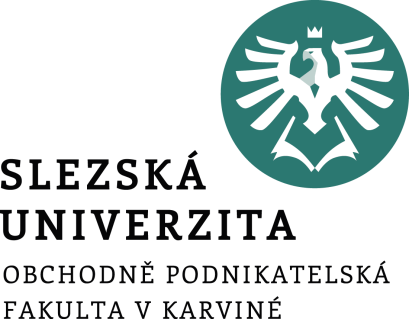 Rozhodování a kontrola
BPMNG/BPMNM
8.-9. seminář
Ing. Lucie Meixnerová, Ph.D.
Katedra Podnikové ekonomiky a managementu
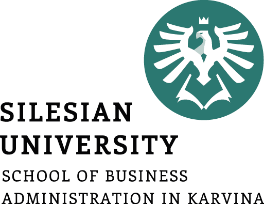 Rozhodování
Online výuka: 8. seminář
Příklady problémů v managementu
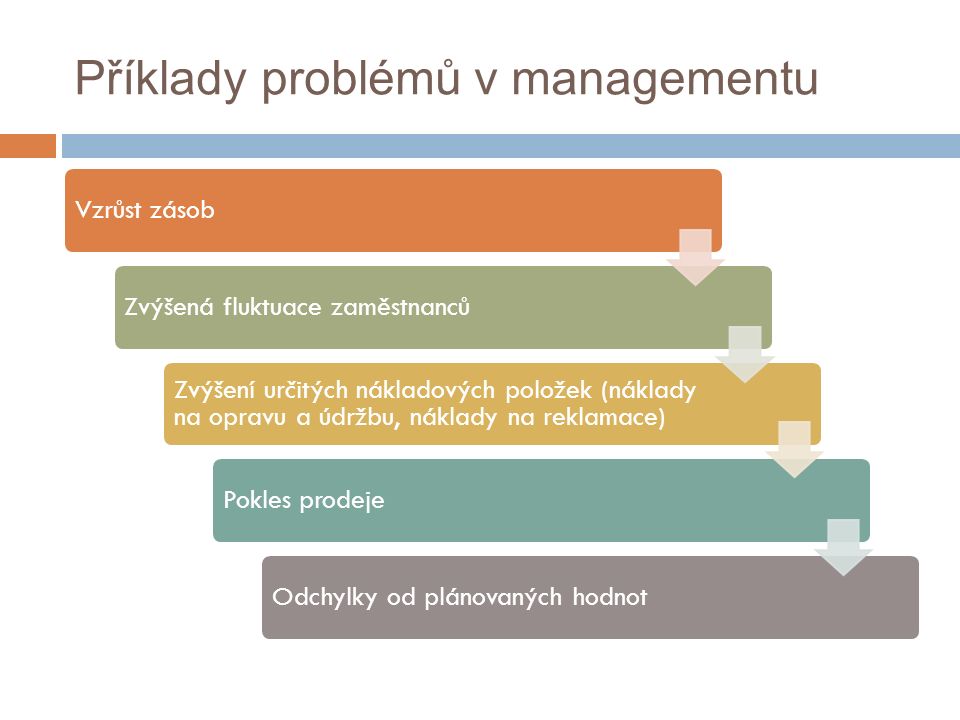 Rozhodovací problémy
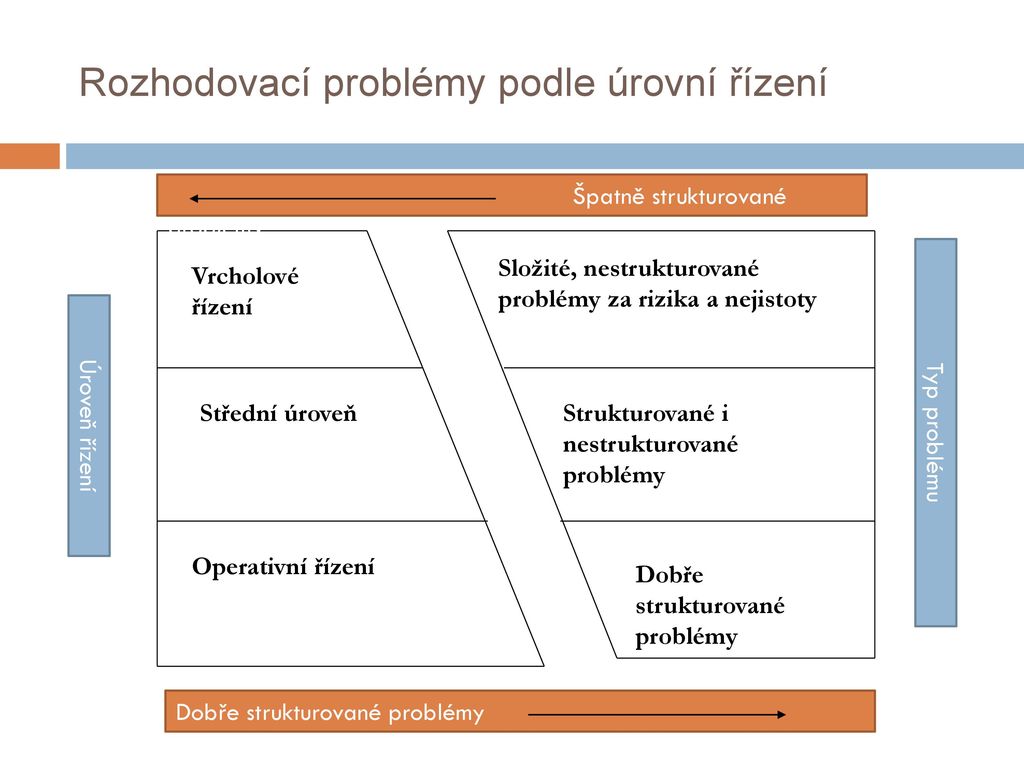 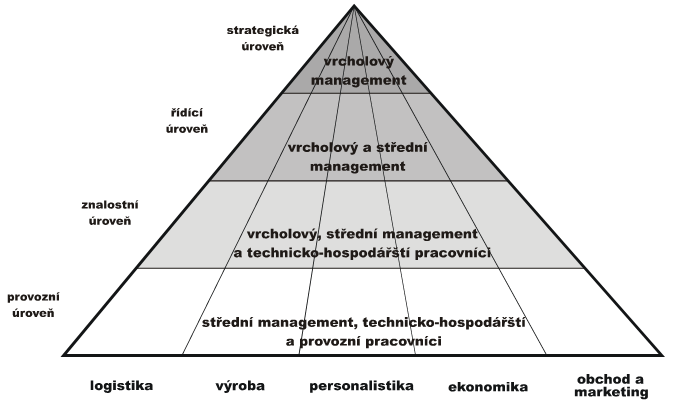 Rozhodovací proces
Má dva aspekty: rychlost a správnost.

Je složen z různých částí, které na sebe navazují.

Přednost rychlosti před nečinností.
Rozhodovací proces
Subjekt rozhodování
Objekt rozhodování
Rozhodovací situace
Cíle rozhodování
Okolí subjektu rozhodování
Faktory
Pravidla rozhodování
Rozhodovací proces
Cíl rozhodování

Subjekt rozhodování

Objekt rozhodování

Varianta (alternativa)

Důsledky

Kritéria rozhodování

Rizikové situace (stavy světa)
Rozhodování: základní pojmy – subjekt rozhodování – kdo rozhoduje
individuální x kolektivní subjekt
individuální rozhodování x kolektivní rozhodování
statutární rozhodovatel 
skutečný rozhodovatel
Chování rozhodovatele 
racionální x iracionální
subjektivní x objektivní
Postoj rozhodovatele k riziku
averzní (pesimista)
neutrální
akceptační (optimista)
Postoj rozhodovatele k riziku vychází z podmínek pro rozhodování (podle míry informovanosti)
rozhodování za jistoty
rozhodování za rizika
rozhodování za nejistoty
Rozhodování: základní pojmy – cíl rozhodování
Počet cílů
jeden
více
Jaké jsou vazby mezi cíli?
komplementární cíle ( kvalita + zkrácené lhůty = prodeje)
konfliktní cíle (kvalita úspora nákladu) 
aspirační úrovně = hodnoty cílů, kterých se má dosáhnout
Jak vyjádřené cíle?
číselně vyjádřené
vyjádřené slovník popisem
Časový horizont cíle
dlouhodobý cíl - strategické rozhodování
střednědobý cíl - taktické rozhodování
krátkodobý cíl - operativní rozhodování
Působí na cíle faktor času? ano
statické rozhodování
dynamické rozhodování
Rozhodování: základní pojmy
Rozhodovací proces 
proces řešení rozhodovacího problému tj. problému s alespoň dvěma variantami řešení (tvorba variant) 
při rozhodování jde o řešení rozporu mezi cílem, kterého chceme dosáhnout a zdroji, které máme pro jeho dosažení k dispozici (stanovení cílů)
rozhodovací proces je způsob výběru takové varianty, která zabezpečí dosažení stanoveného cíle 
rozhodovací procesy jsou obvykle charakteristické:
1. delším časovým horizontem
2. jejich prognózy nejsou 100% spolehlivé (vliv faktorů rizika a nejistoty) → různé  rozhodovací situace
Rozhodování: základní pojmy
Volba
= posouzení a výběr varianty (existuje více možností)

Problém
= odchylka mezi žádoucím stavem (standard, norma, plán) a skutečným stavem, jde o diferenci nežádoucí
reálný
potenciální

Ohrožení 

Příležitost
Rozhodování: rozhodovací mechanismus
Fáze (procesu) tvorby
Fáze (procesu) prosazení (realizace) rozhodnutí
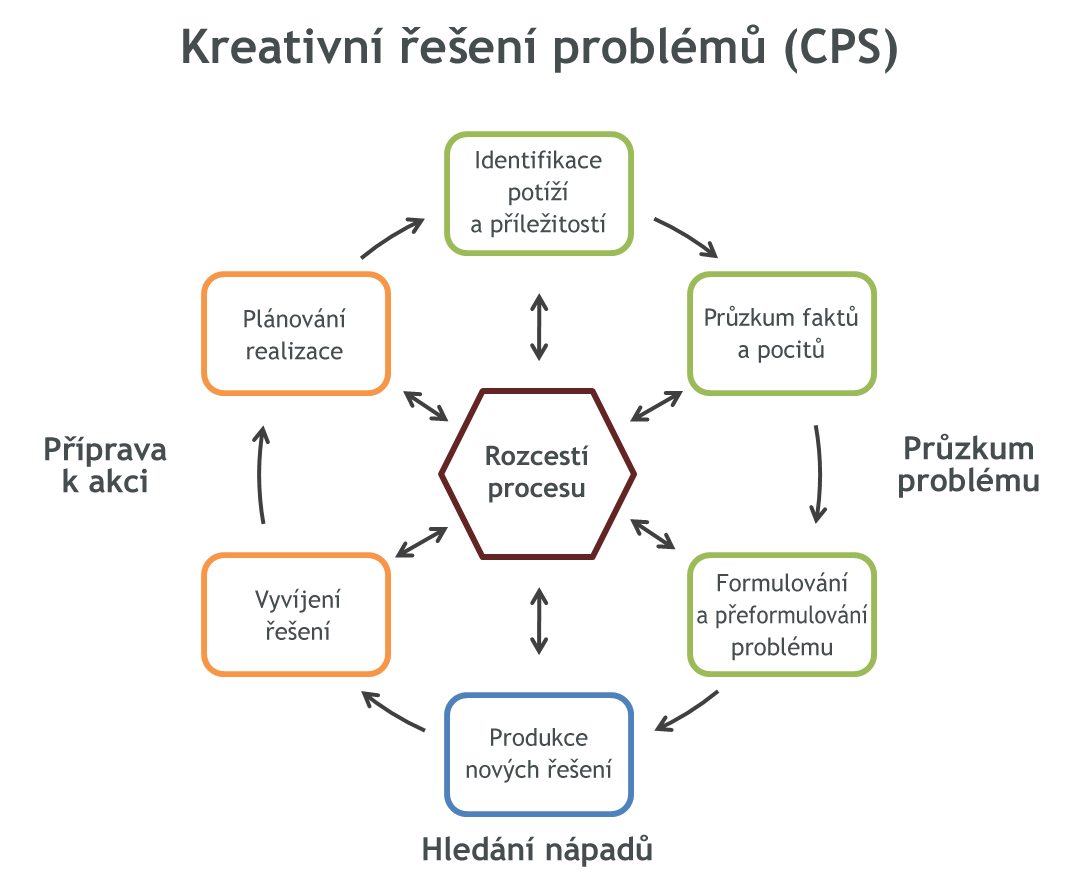 Rozdíly v rozhodovacích procesech
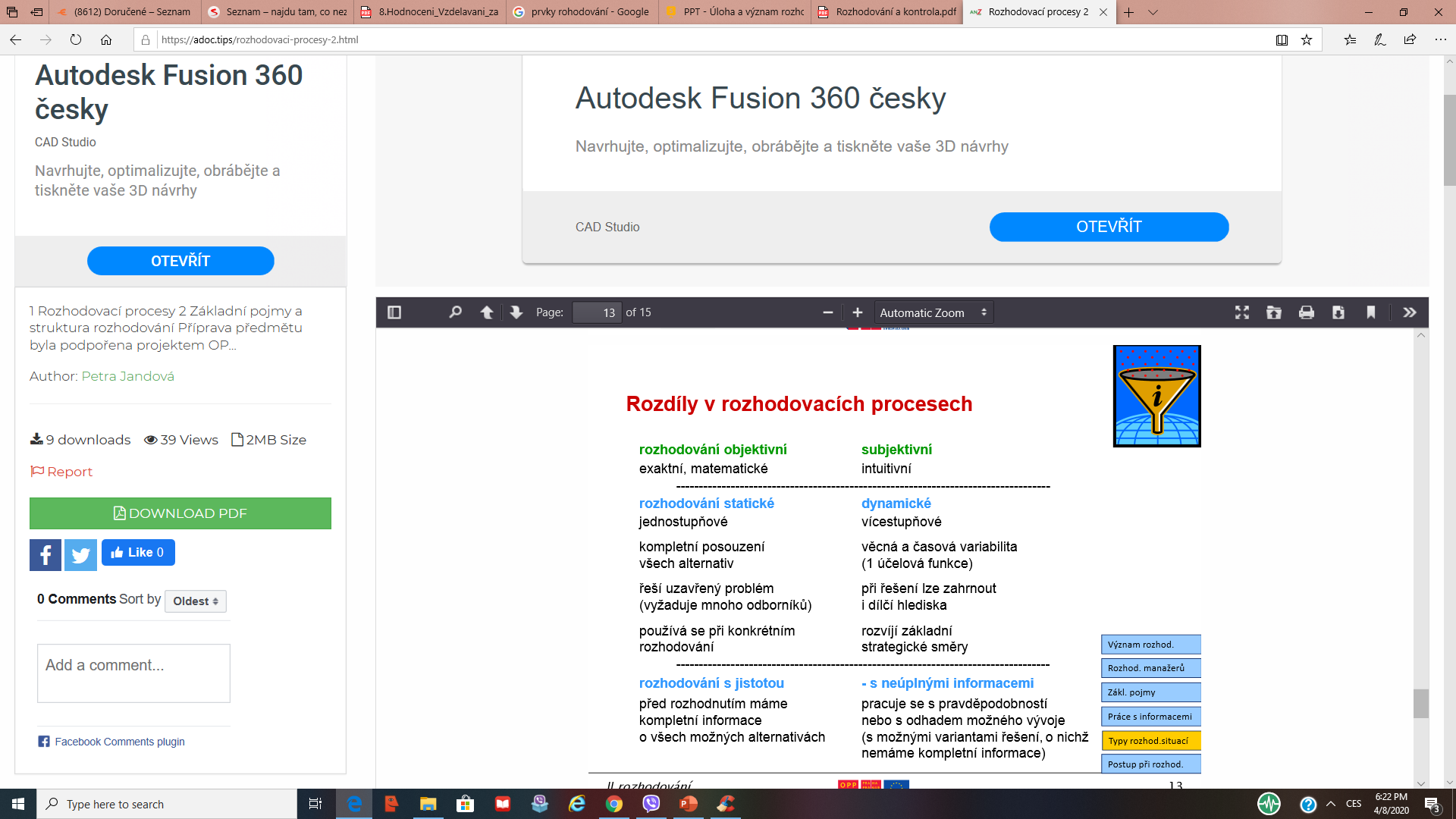 Rozhodování managementu v praxi
Shlédnout na youtube: rozhodování managementu

1.	 Obsahem tématu: vyjádření manažera
Téma: Krátkodobé a dlouhodobé rozhodování managementu
https://www.youtube.com/watch?v=4TvQc2RVJxw
Úkol 1: Rozhodování a kontrola – I. část
Zpracování úkolu: individuální

Jako podklad použijte vypracování jednoho z předchozího dílčího úkolu nebo zvolte téma vlastní.

Popište rozhodovací mechanismus, vztahují se k předchozímu dílčímu úkolu nebo vyberte téma nové (vlastní), např.:
Nejprve popište situaci, např.: manažer po dobu své dlouhodobé zahraničí cesty pověřil krátkodobým zastupováním svého jednoho podřízeného. 
Zvolte vhodný rozhodovací mechanismus. K popisu využijte min. 5 součástí rozhodovacího algoritmu (nebo doplňte i vlastní): stanovení cíle, realizace, tvorba variant, komunikace, formulace problému, výběr rozhodnutí, sběr a zpracování informací, hodnocení variant, kontrola, tvorba rozhodnutí.
K vybraným částem rozhodovacího algoritmu doplňte vysvětlení.
Termín odevzdání úkolu: IS SU Odevzdávárna nejpozději do pondělí 27. 4. 2020 do 23:59 hod, po termínu nebude úkol hodnocen a bude nahrazeno vypracováním dalšího náhradního úkolu bez hodnocení.
Úkol 1: Rozhodování a kontrola – I. část
Např. …. 1. Formulace problému: manažer přenese své pravomoci po dobu dlouhodobé nepřítomnosti na jednoho ze svých podřízených. Určením nesprávné osoby může dojít  k velkým komplikacím přijetím špatných rozhodnutí, zmatkům na pracovišti či konfliktům mezi podřízenými. Výběrem vhodného kandidáta – veškeré činnosti v době nepřítomnosti manažera budou probíhat v obvyklém žádoucím režimu.

2. Stanovení cíle: Cílem je výběr nejvhodnějšího kandidáta jako svého zástupce a jeho akceptovaných podřízených. Zvolená osoba se musí ztotožnit s tím, že bude muset třeba i aplikovat nepopulární rozhodnutí – vůči svým kolegům pracovního kolektivu. Naopak pracovníci budou muset respektovat to, že na danou dobu bude jejich kolega nadřízeným se „vším všudy“.

3. Sběr a zpracování informací: Vedoucí pracovník zná obvykle dobře své podřízené, jejich silné a slabé stránky. Možnost osobního pohovoru, dotázat se: Jak by přijali fakt, že by jej zastupoval právě jeden z kolelegů?

4. Tvorba variant …

5. Výběr rozhodnutí: výběr nejvhodnějšího kandidáta na základě zvolených kritérií.
Úkol 1: Rozhodování a kontrola – II. část
d) Navrhněte kontrolní mechanismu vámi navrženého předmětu kontroly:
Popište min. 5 činností/subjektu/předmětu kontroly.
Pokud je to možné, uveďte i důvod/potřebu kontroly: časový horizont, mechanismus nebo nástroje kontroly.


Např. Kontrola správnosti účetních dokladů: …
Potřeba kontroly: …

Např. Kontrola zkušeného zaměstnance : …
Potřeba kontroly: …
Termín odevzdání úkolu: IS SU Odevzdávárna nejpozději do pondělí 27. 4. 2020 do 23:59 hod, po termínu nebude úkol hodnocen a bude nahrazeno vypracováním dalšího náhradního úkolu bez hodnocení.
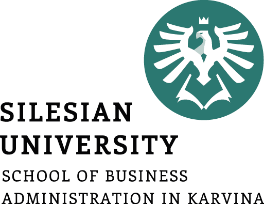 Kontrola
Online výuka: 9. seminář
Úrovně kontroly
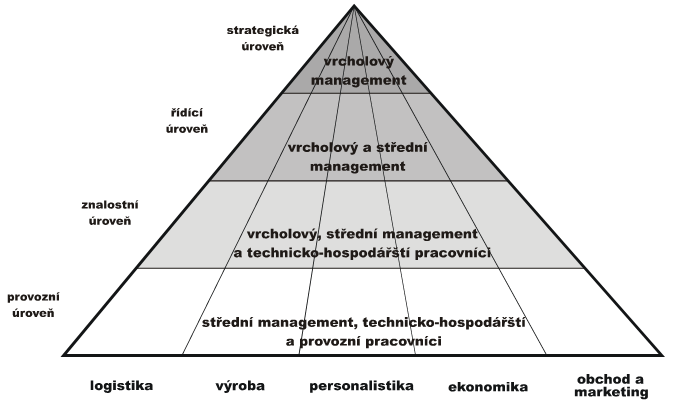 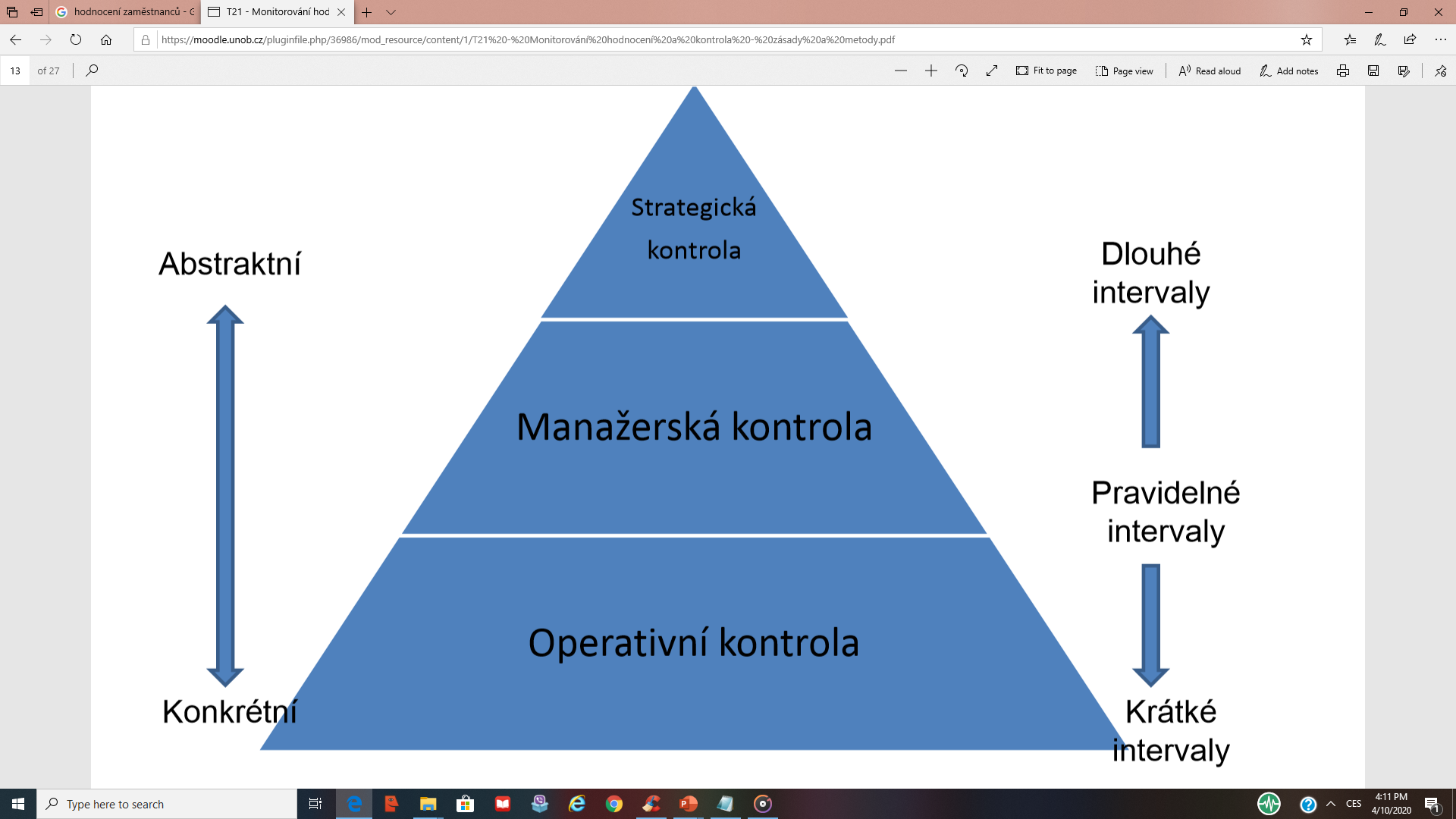 Získávání a výběr informací pro kontrolu
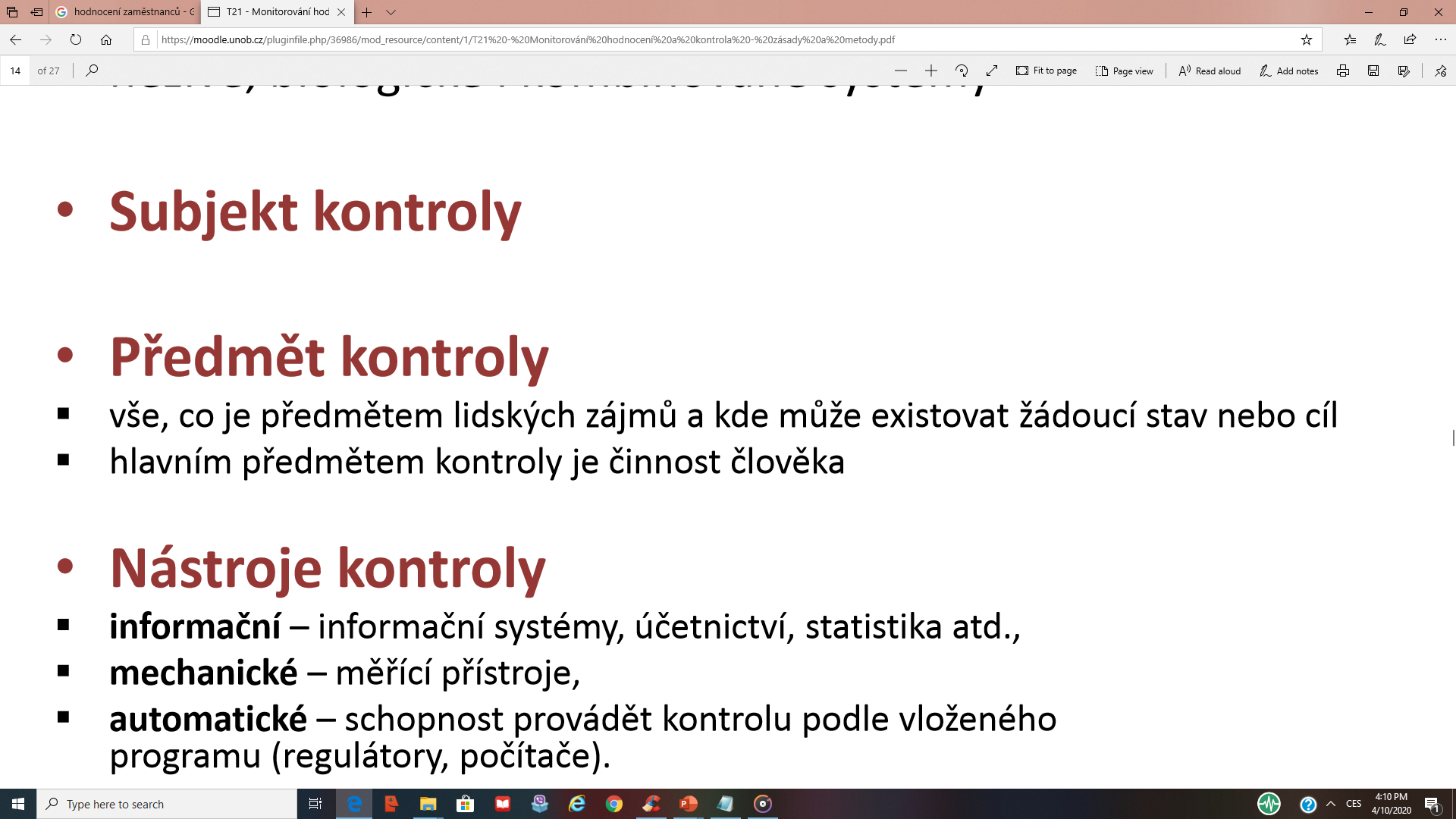 Získávání a výběr informací pro kontrolu
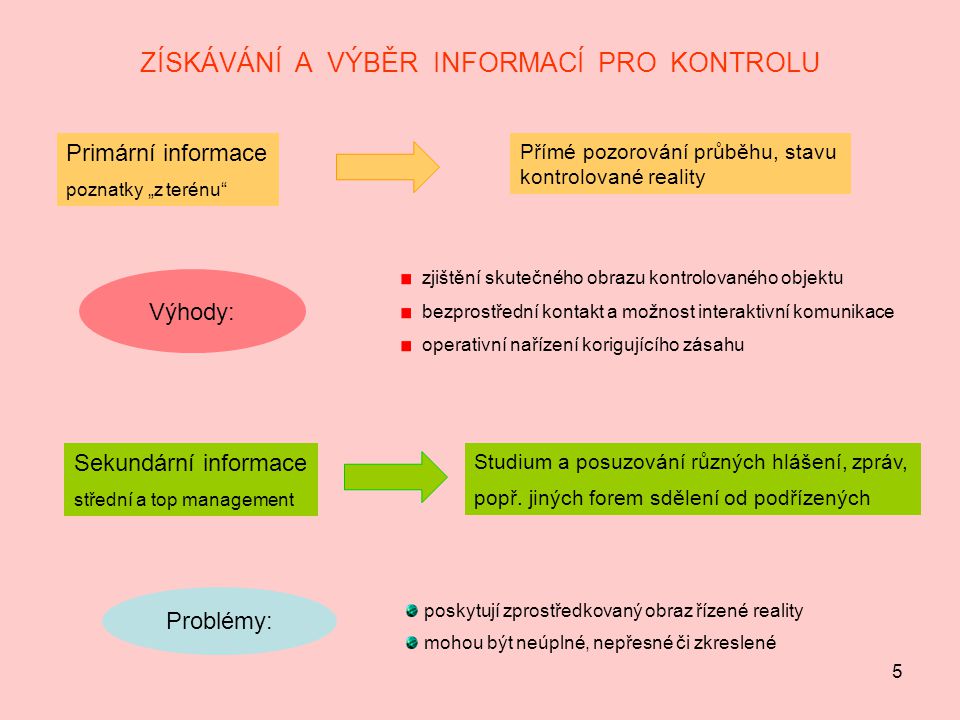 Kontrolní proces
Kontrolní proces je sledem určitých etap:
proces sledování, 
rozboru, 
měření 
stanovení závěru souvislosti s odchylkami mezi plánem a skutečností- realizací. 

Kontrolní proces je vyhodnocování, strategie a zjišťování odchylek, hledání příčin a způsob nápravy,  aby se dosáhlo určených cílů a splnění plánů.
Kontrolní procesy: vzor 1
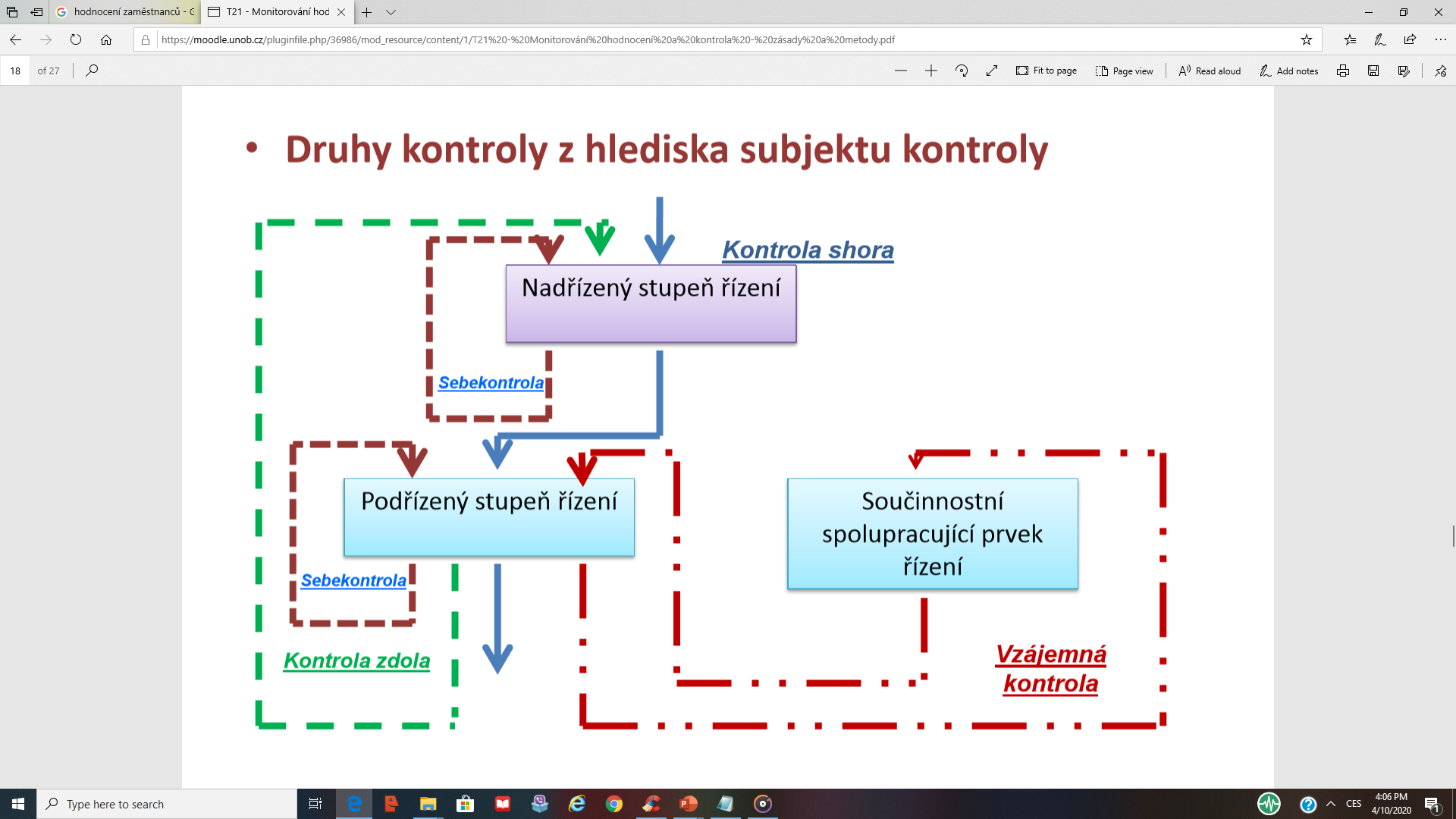 Fáze kontroly
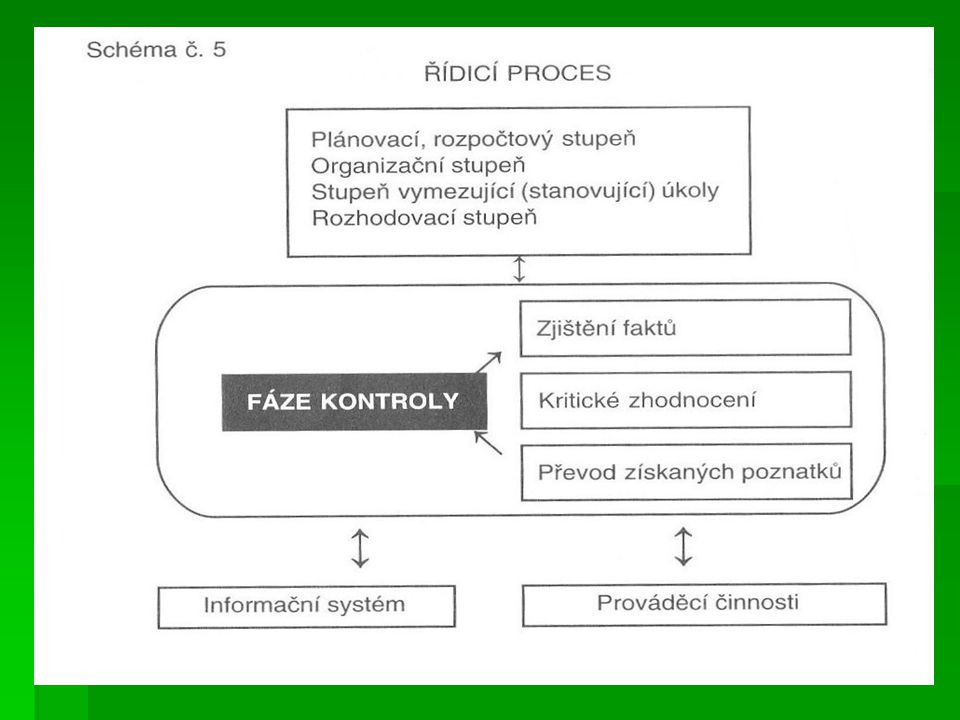 Kontrolní cyklus
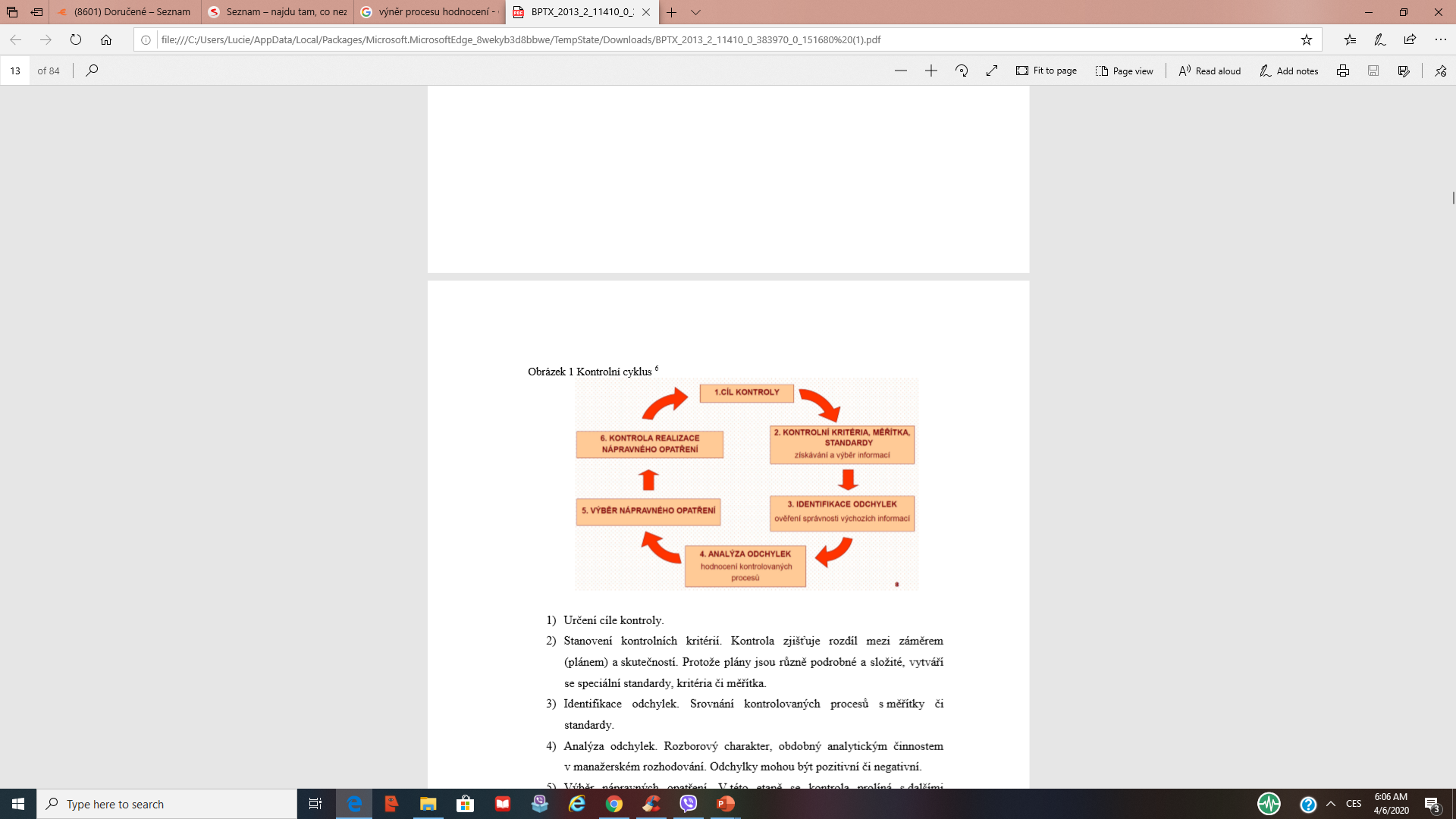 Kontrolní cyklus
Určení cíle kontroly. 
Stanovení kontrolních kritérií. Kontrola zjišťuje rozdíl mezi záměrem (plánem) a skutečností. Protože plány jsou různě podrobné a složité, vytváří se speciální standardy, kritéria či měřítka.
Identifikace odchylek. Srovnání kontrolovaných procesů s měřítky či standardy. 
Analýza odchylek. Rozborový charakter, obdobný analytickým činnostem v manažerském rozhodování. Odchylky mohou být pozitivní či negativní. 
Výběr nápravných opatření. V této etapě se kontrola prolíná s dalšími manažerskými funkcemi. Manažerská rozhodnutí se týkají korekce odchylky, mělo by jít o integrované rozhodnutí. 
Realizace nápravného opatření.
Kontrolní procesy: vnitřní a vnější kontrola
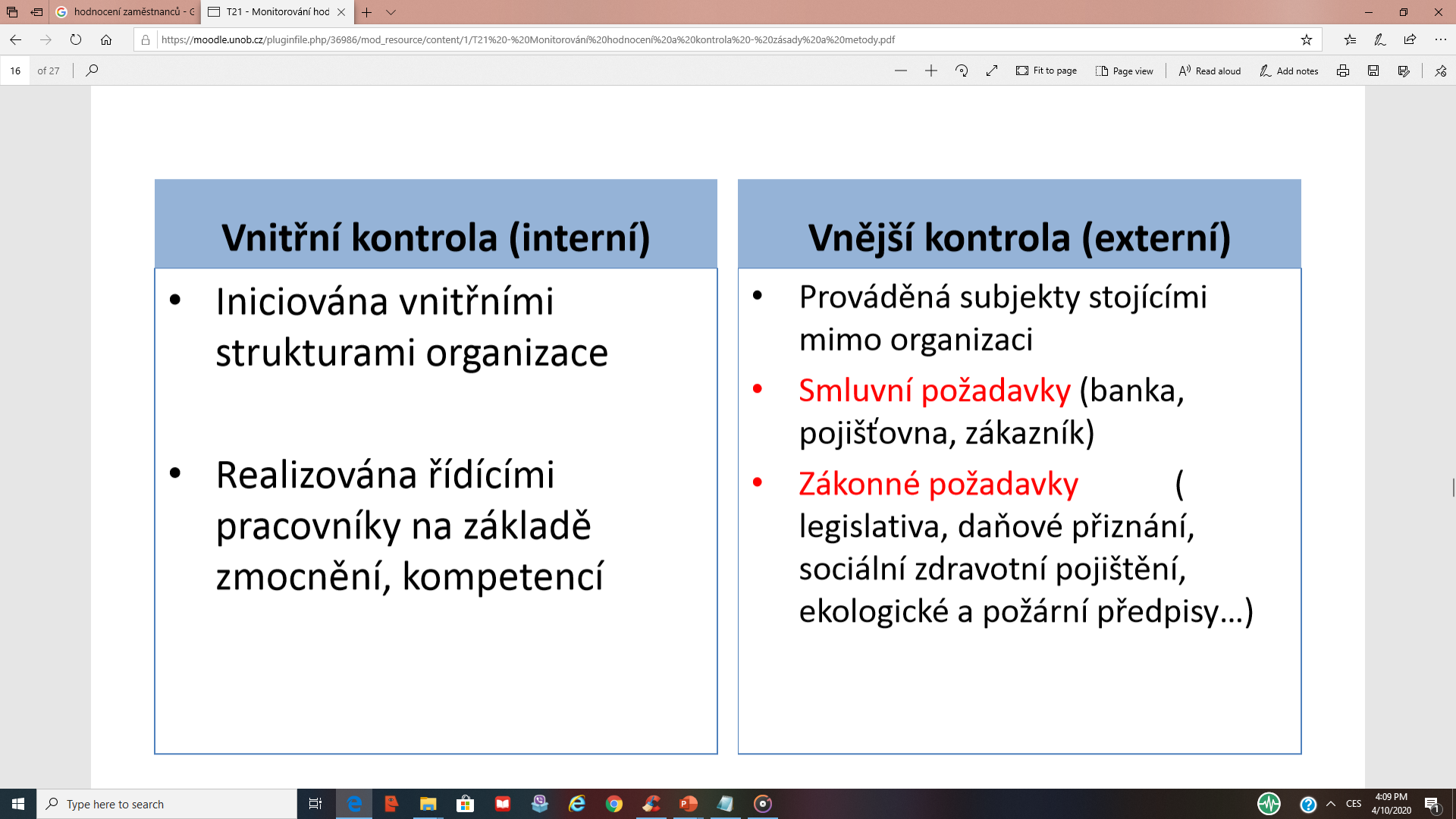 Kontrolní procesy: vnitřní a vnější kontrola
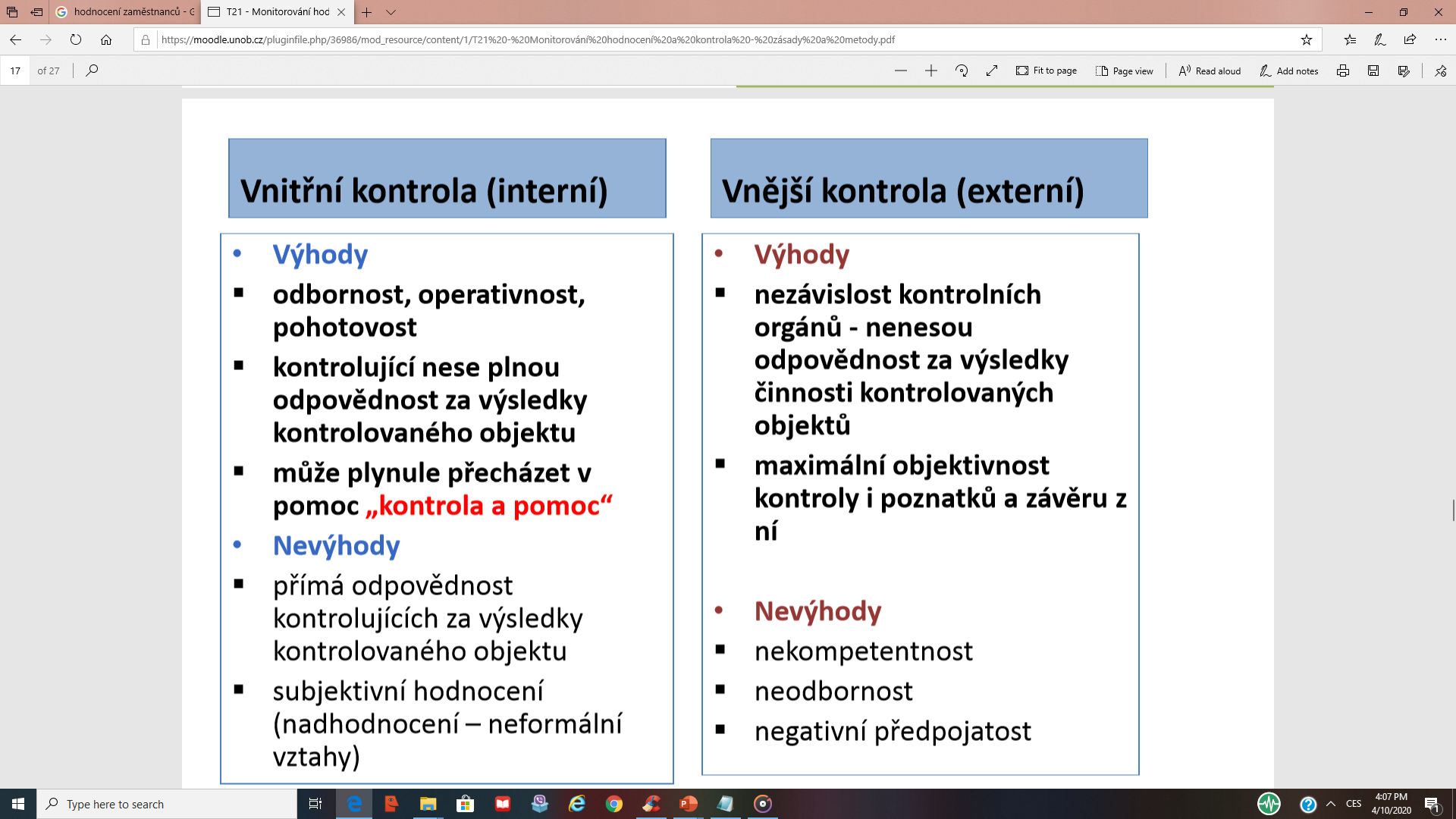 Úkol 1: Rozhodování a kontrola – I. část
Zpracování úkolu: individuální

Jako podklad použijte vypracování jednoho z předchozího dílčího úkolu nebo zvolte téma vlastní.

Popište rozhodovací mechanismus, vztahují se k předchozímu dílčímu úkolu nebo vyberte téma nové (vlastní), např.:
Nejprve popište situaci, např.: manažer po dobu své dlouhodobé zahraničí cesty pověřil krátkodobým zastupováním svého jednoho podřízeného. 
Zvolte vhodný rozhodovací mechanismus. K popisu využijte min. 5 součástí rozhodovacího algoritmu (nebo doplňte i vlastní): stanovení cíle, realizace, tvorba variant, komunikace, formulace problému, výběr rozhodnutí, sběr a zpracování informací, hodnocení variant, kontrola, tvorba rozhodnutí.
K vybraným částem rozhodovacího algoritmu doplňte vysvětlení.
Termín odevzdání úkolu: IS SU Odevzdávárna nejpozději do pondělí 27. 4. 2020 do 23:59 hod, po termínu nebude úkol hodnocen a bude nahrazeno vypracováním dalšího náhradního úkolu bez hodnocení.
Úkol 1: Rozhodování a kontrola – II. část
d) Navrhněte kontrolní mechanismu vámi navrženého předmětu kontroly:
Popište min. 5 činností/subjektu/předmětu kontroly.
Pokud je to možné, uveďte i důvod/potřebu kontroly: časový horizont, mechanismus nebo nástroje kontroly.

Např. Kontrola zkušeného zaměstnance : …
Potřeba kontroly: …

Např. Kontrola dodržování pracovní doby: Je nutné si uvědomit, že zaměstnanci trvá několik minut se převléci a několik minut jde ke kontrolním hodinám umístěným u vchodu podniku. 
Potřeba kontroly: Přímo na pracovišti a vedoucí pracovník jde příkladem, dává zaměstnancům jasně najevo, jaké chování je žádoucí. Tzn. čas na převlečení, čas konce směny …
Termín odevzdání úkolu: IS SU Odevzdávárna nejpozději do pondělí 27. 4. 2020 do 23:59 hod, po termínu nebude úkol hodnocen a bude nahrazeno vypracováním dalšího náhradního úkolu bez hodnocení.
Úkol 1: Rozhodování a kontrola – II. část
d) Navrhněte kontrolní mechanismu vámi navrženého předmětu kontroly:
Popište min. 5 činností/subjektu/předmětu kontroly.
Pokud je to možné, uveďte i důvod/potřebu kontroly: časový horizont, mechanismus nebo nástroje kontroly.

Např. Kontrola správnosti účetních dokladů: Vzhledem k velkému množství účetních dokladů v podniku, je vybrána namátková kontrola účetních dokladů. V případě, že kontrolor bude mít podezření na špatnou práci účetní, nařídí hloubkový audit (např. prostřednictvím specializované firmy).
Potřeba kontroly: V případě, že kontrola na pozici účetnictví dlouhodobě nebude realizována, budou si účetní této skutečnosti vědomi a zpravidla dospějí k závěru, že jejich práce pro organizaci není důležitá a vedoucího nezajímá či dokonce mohou vědomě na stav „nekontrolování“ hřešit. Zavedením pravidelných kontrol, 1x měsíčně pověřeným kontrolorem, je možné se vyhnout vážným problémům.
Termín odevzdání úkolu: IS SU Odevzdávárna nejpozději do pondělí 27. 4. 2020 do 23:59 hod, po termínu nebude úkol hodnocen a bude nahrazeno vypracováním dalšího náhradního úkolu bez hodnocení.
Dotazy pište na email:

meixnerova@opf.slu.czDěkuji za pozornost